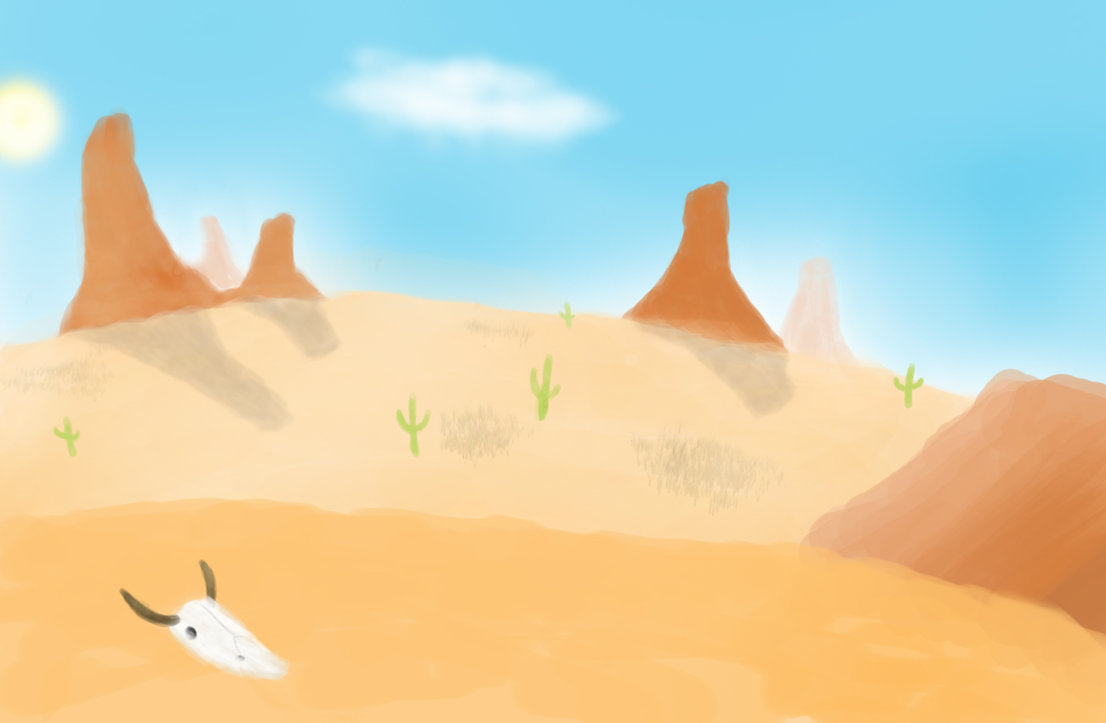 Mojave of the Southern Desert
By .Isaiah and Ezekiel
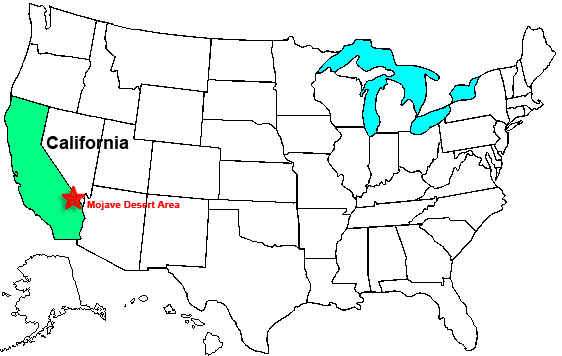 Location
Live in the Southern part of California
Along the Colorado River
They lived in Arizona and California
They had hot summers and mild winters
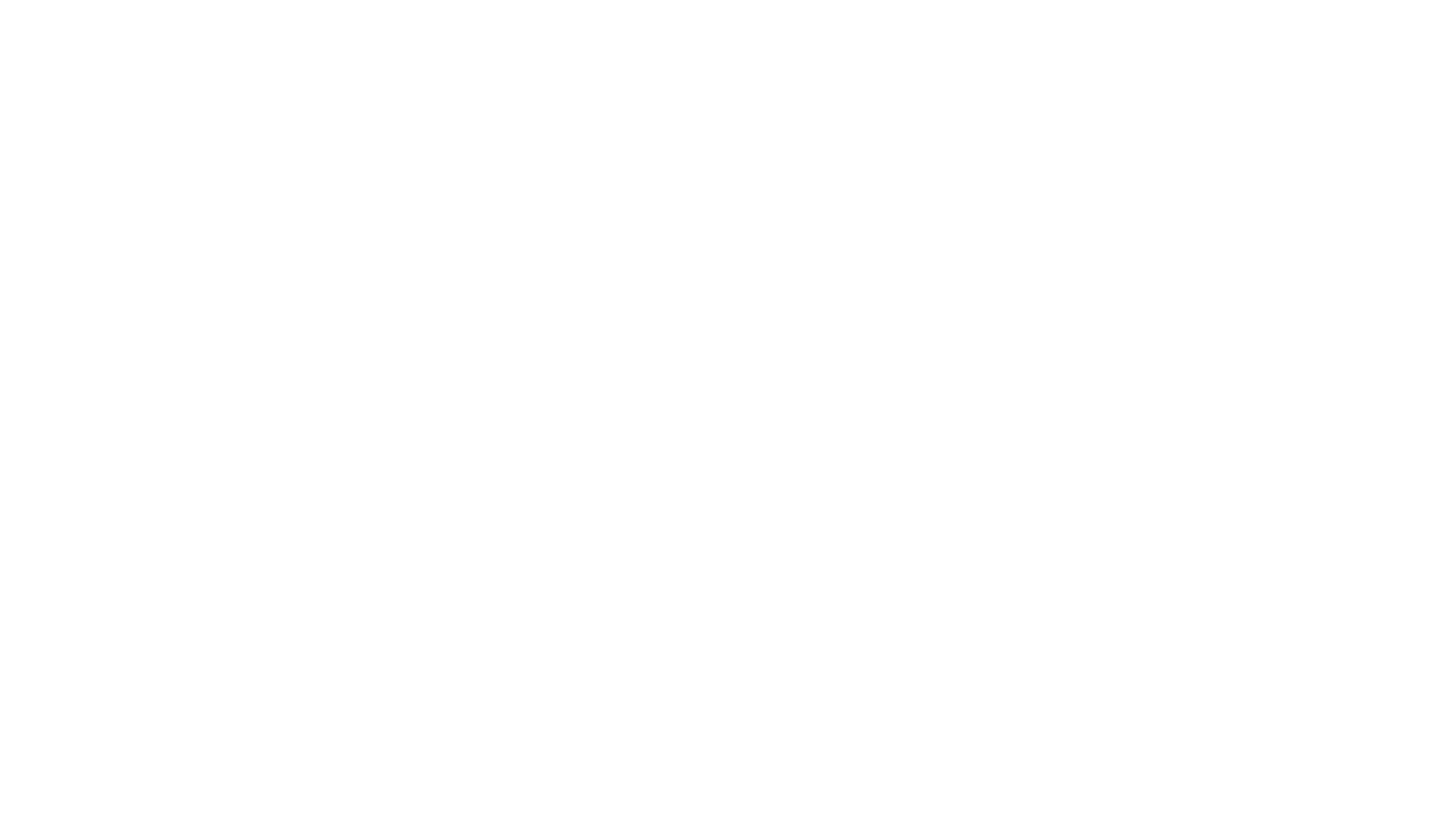 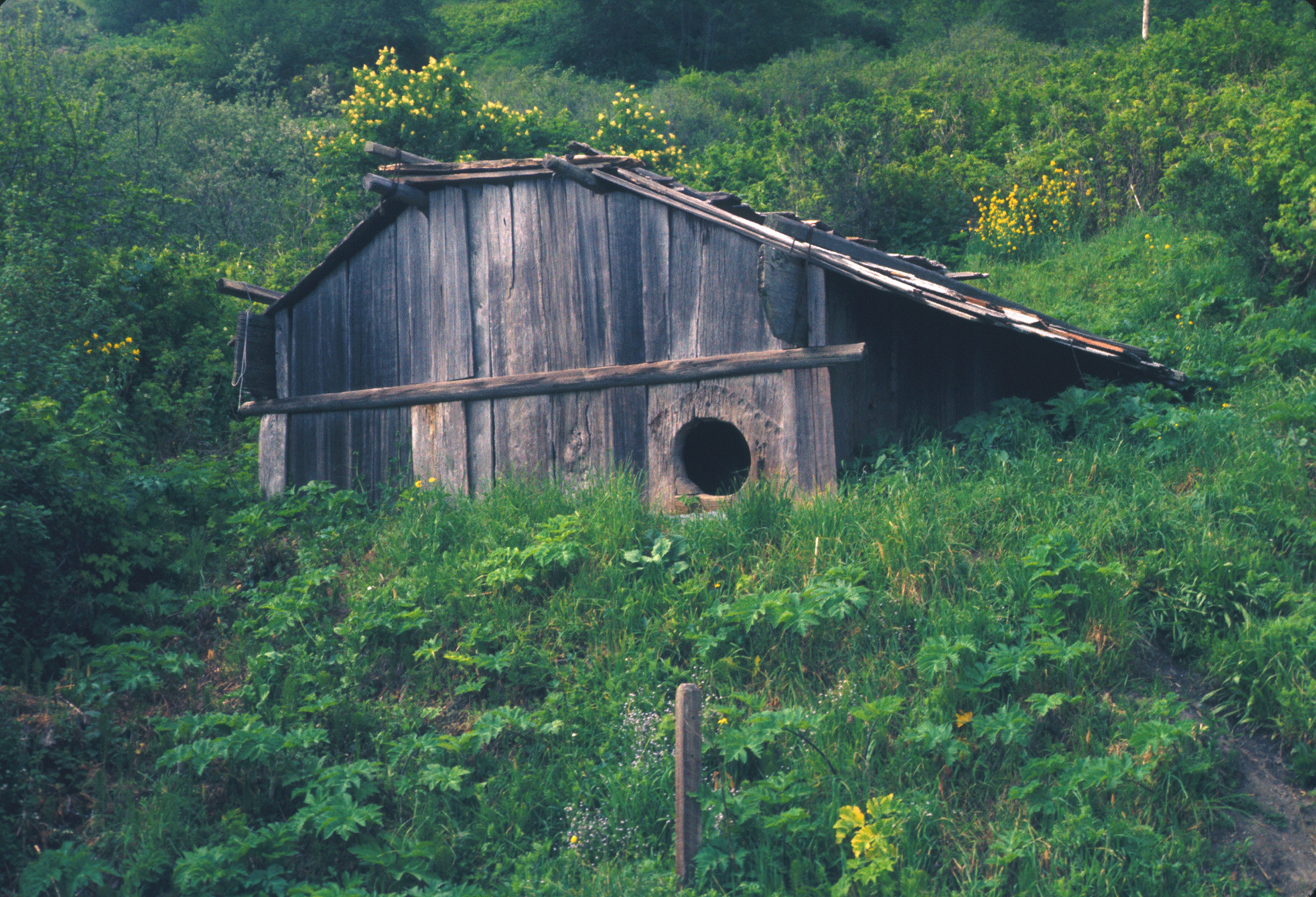 Shelter
When it got cold  families got together in  one house
They had houses from bundles of grass and mud
They usually just have shade roofs called   ramadas
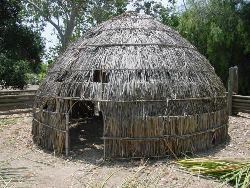 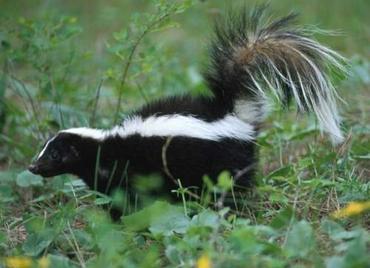 Food
They hunt rabbits, skunks, and beavers.
They gathered bean,corn, and pumpkins.
They use baskets to catch fish.
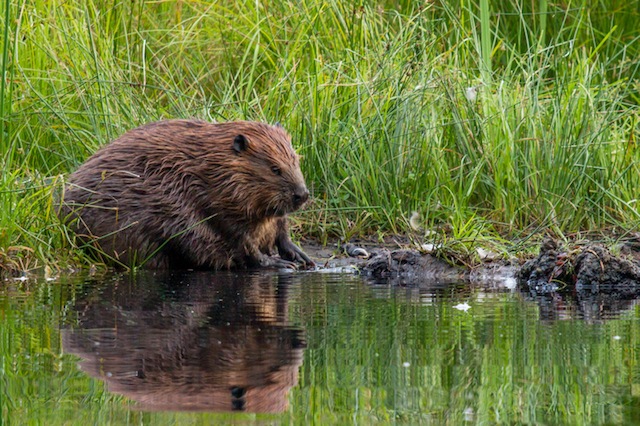 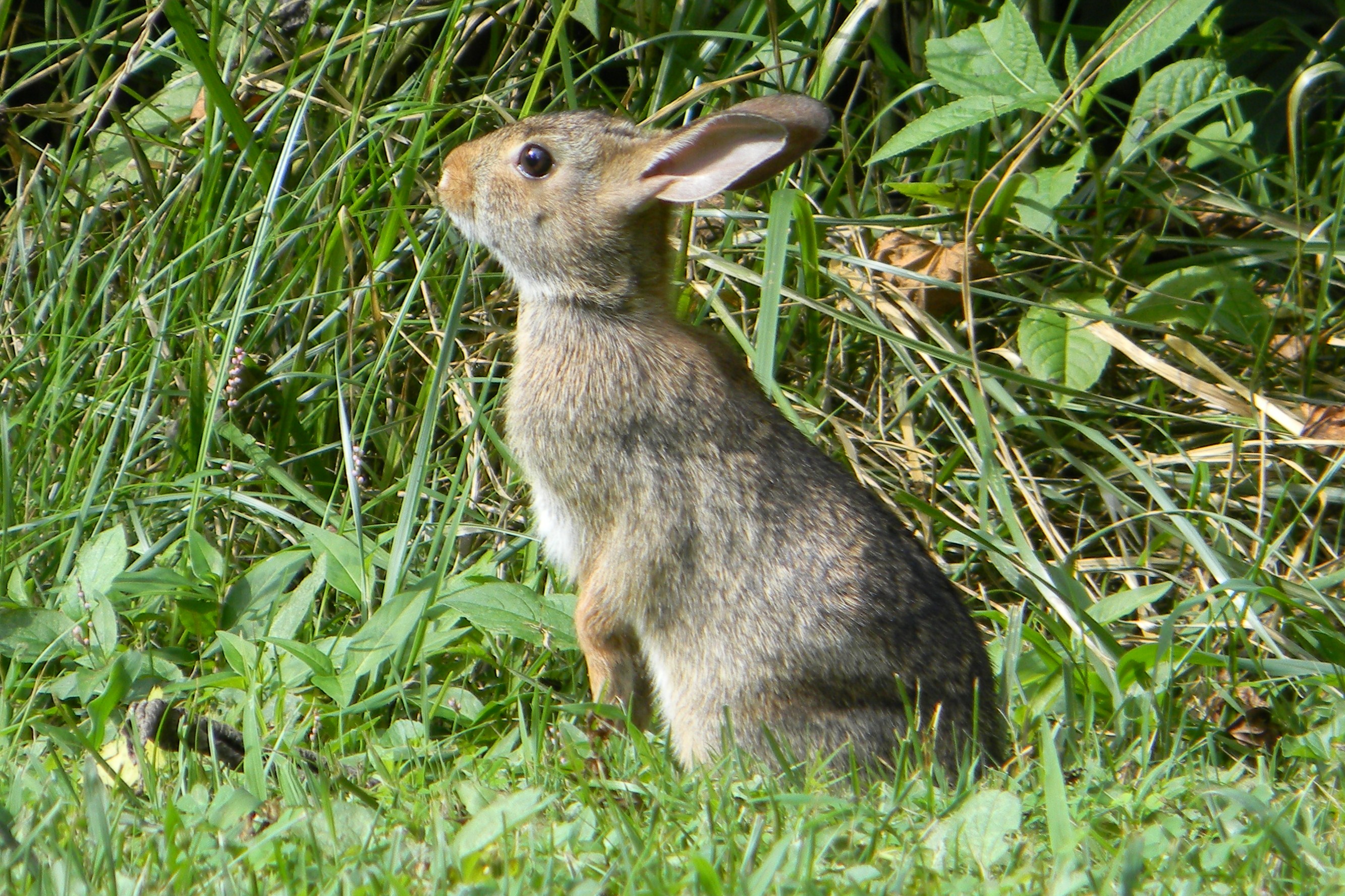 Culture
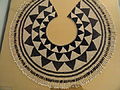 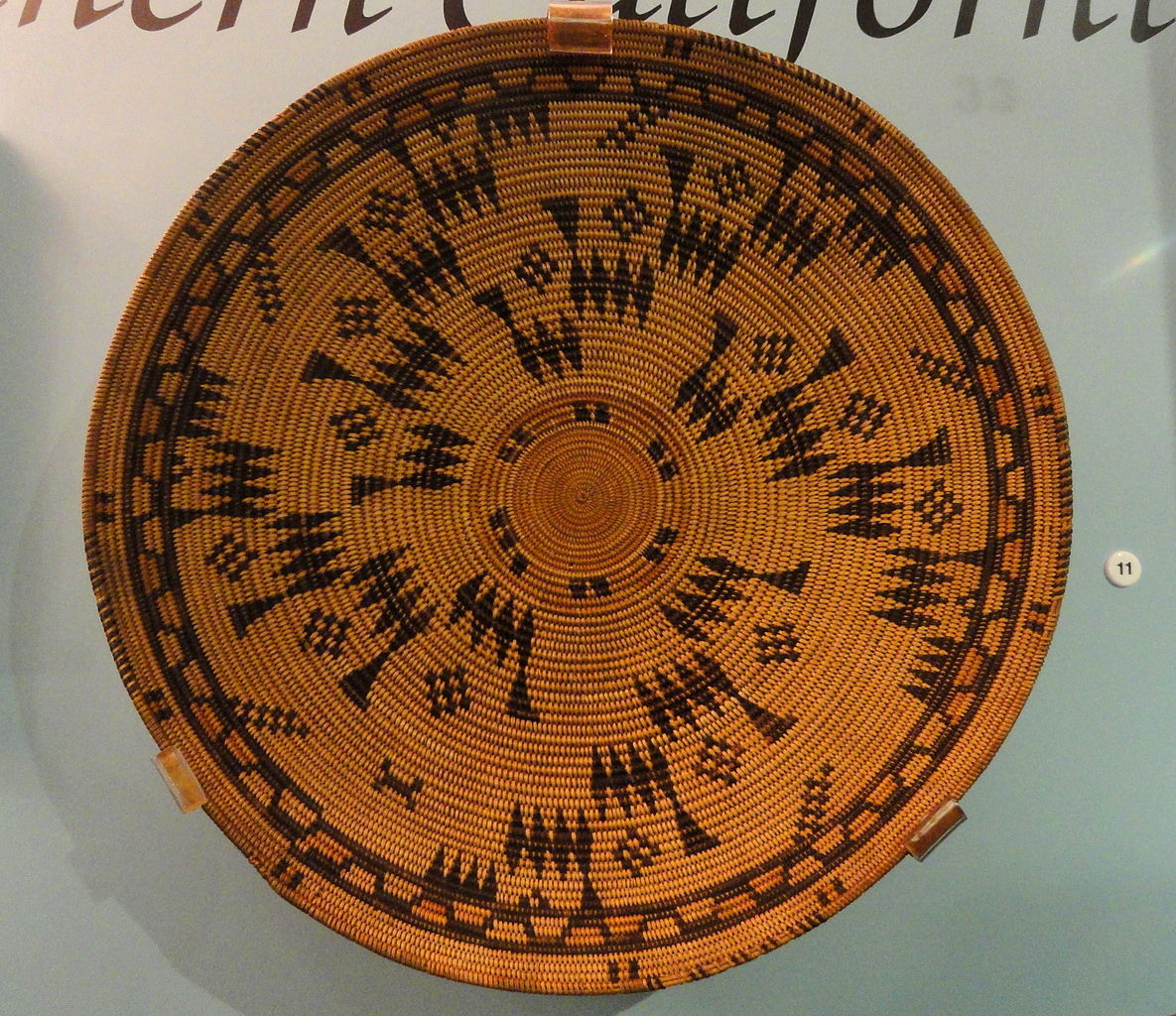 They make their  tools out of wood.
They make their tattoos out of blue
 cactus plant
They have a ceromnies every Fall
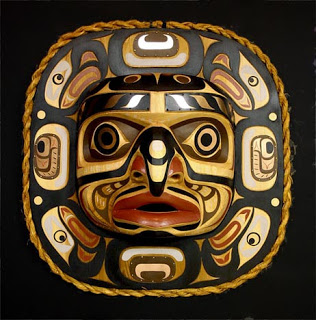 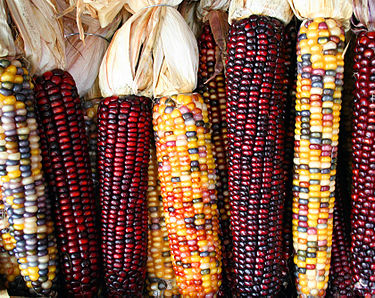 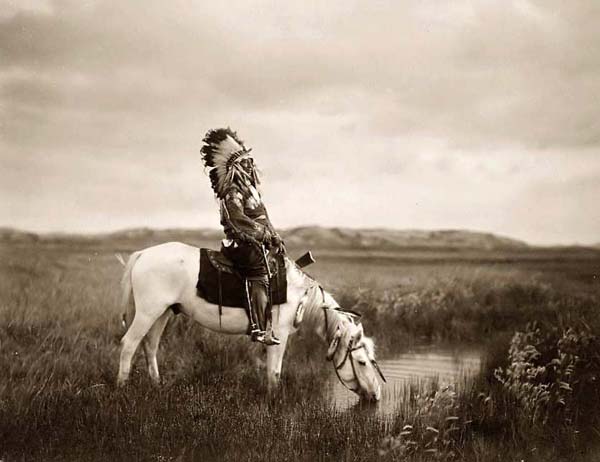